REALISM
(1840 – 1880)
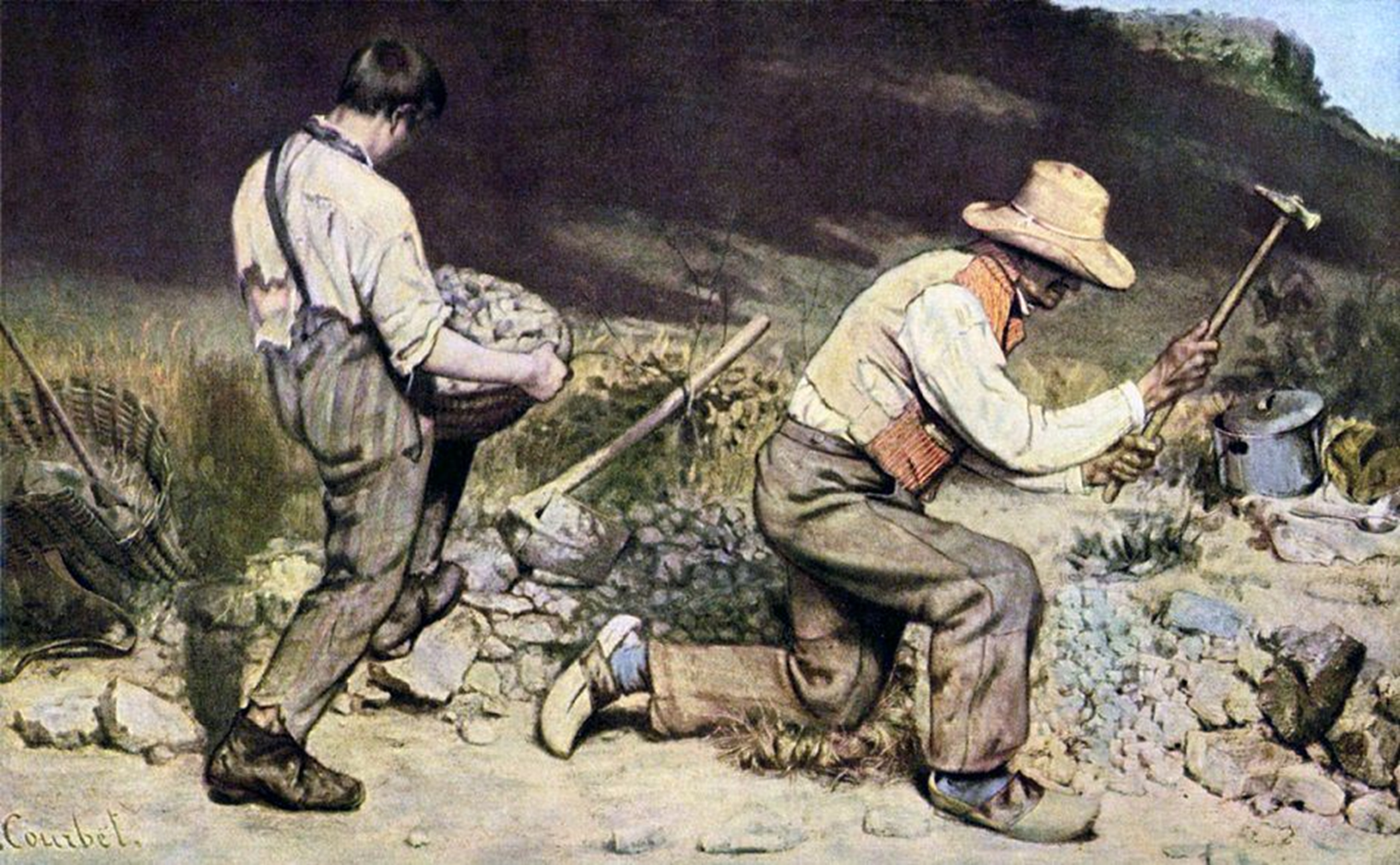 History of Modern Art
BFA-III (Visual Arts)
Course Incharge: Ms. Sidra Liaqat
Institute of Design & Visual Arts, LCWU
Gustave Courbet
(1819 – 1877)
France
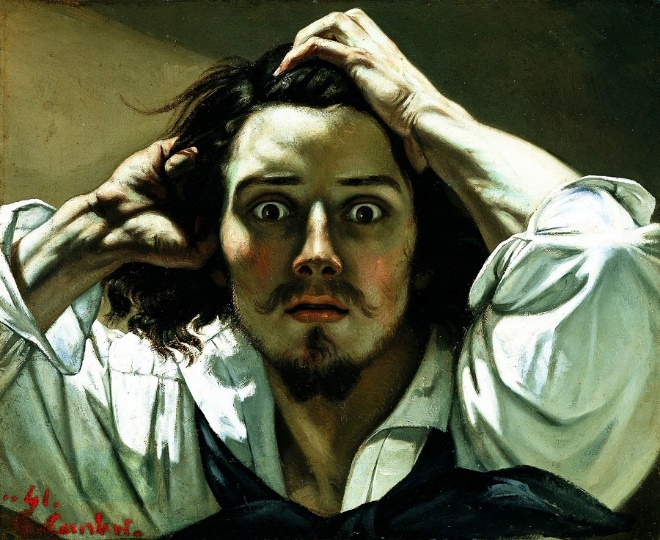 GUSTAVE COURBET
“The Desperate Man” (1843)
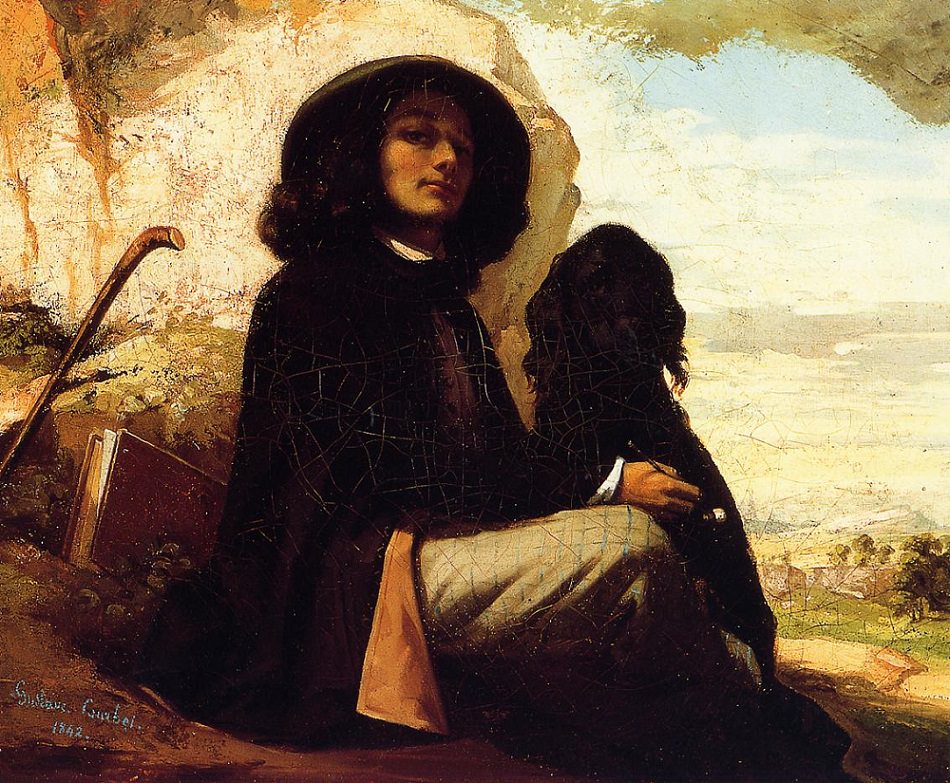 GUSTAVE COURBET
“Self Portrait with a Black Dog”
(1842)
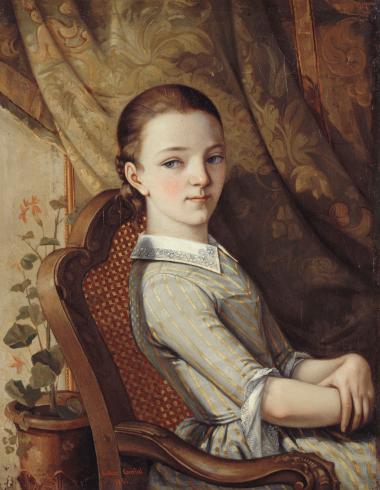 GUSTAVE COURBET
“Portrait of Juliette Courbet” (1844)
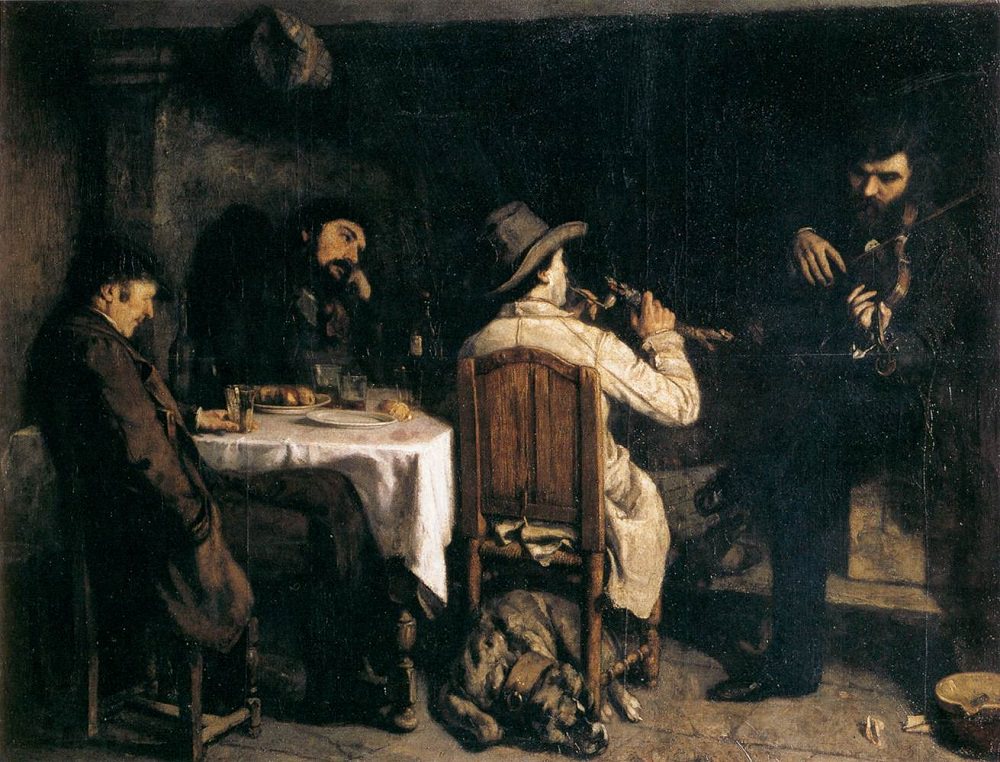 GUSTAVE COURBET
“After Dinner at Ornans”
(1848)
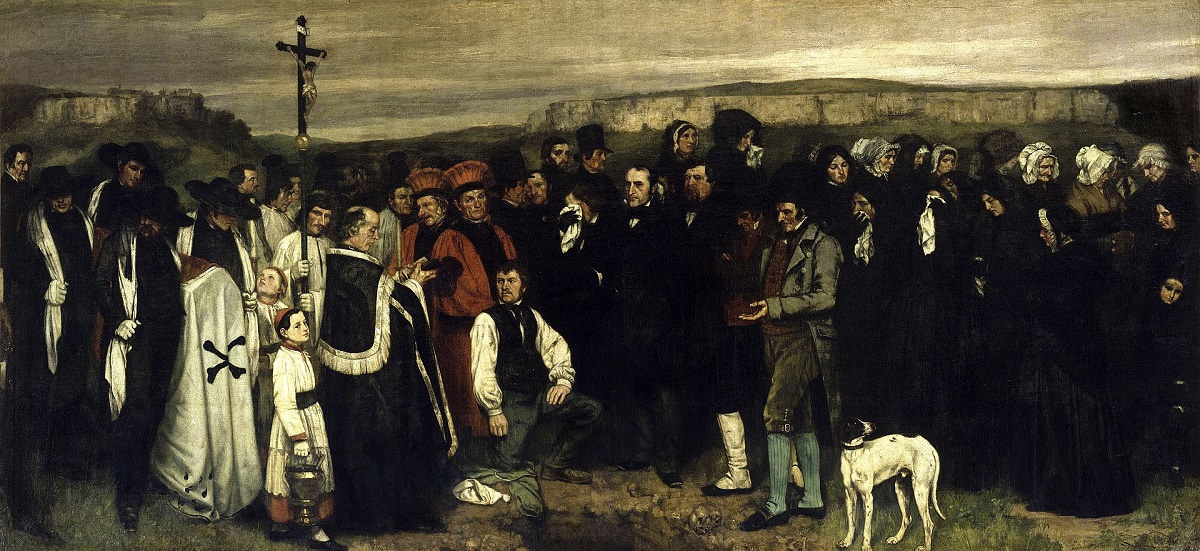 GUSTAVE COURBET	“A Burial at Ornans” /
				“The Funeral at Ornans” (1849)
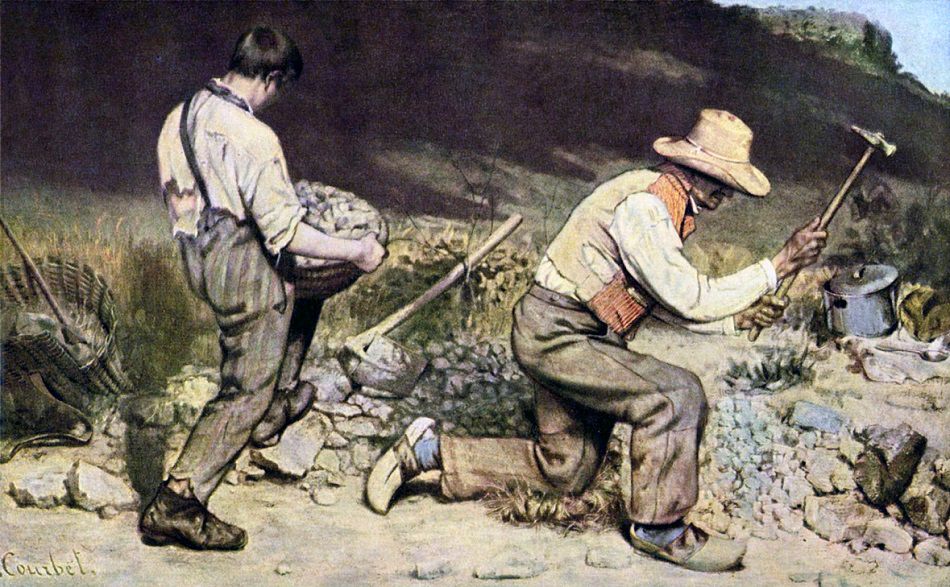 GUSTAVE COURBET	“The Stone Breakers” (1849)
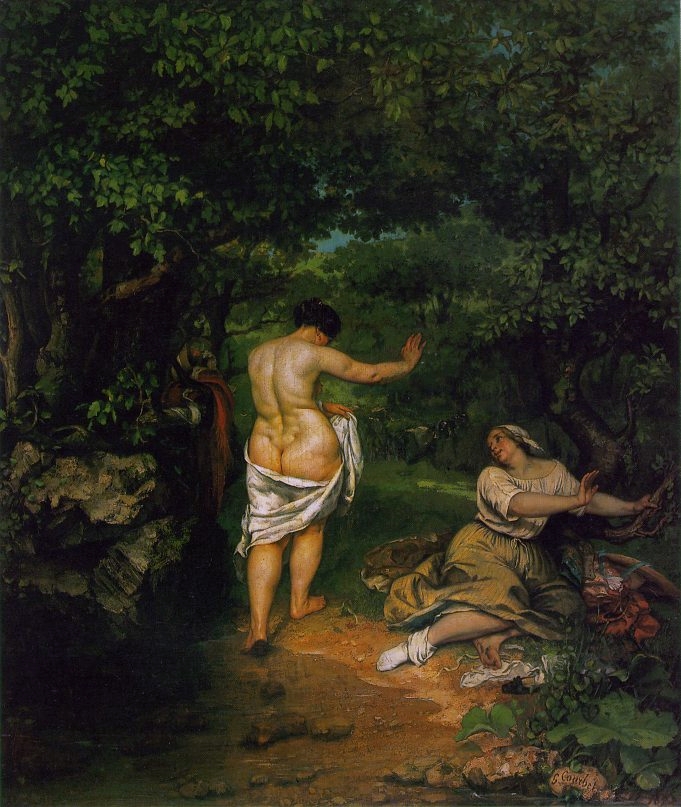 GUSTAVE COURBET
“The Bathers”
(1853)
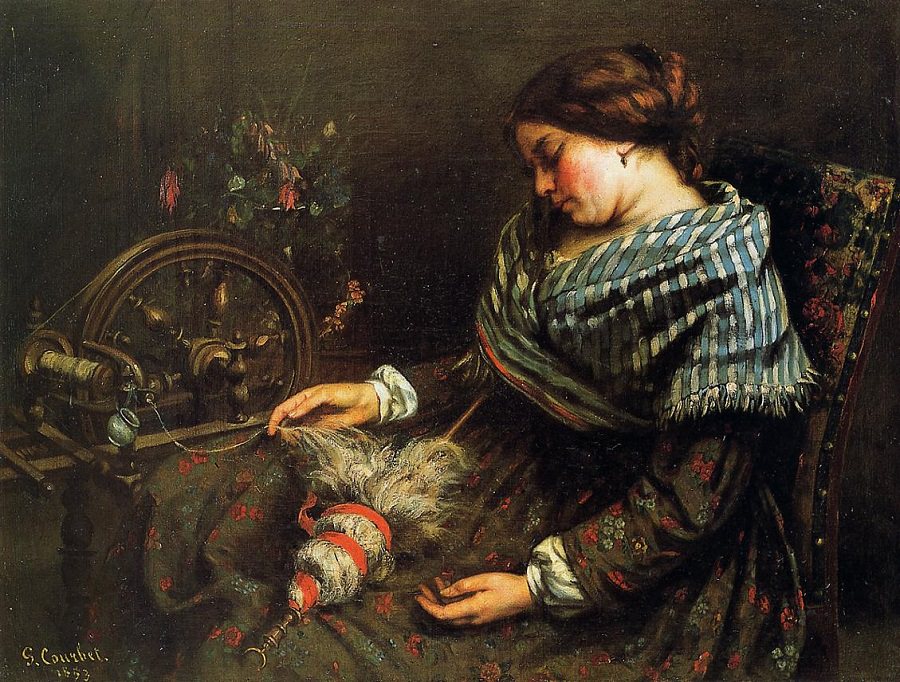 GUSTAVE COURBET
“The Sleeping Spinner” (1853)
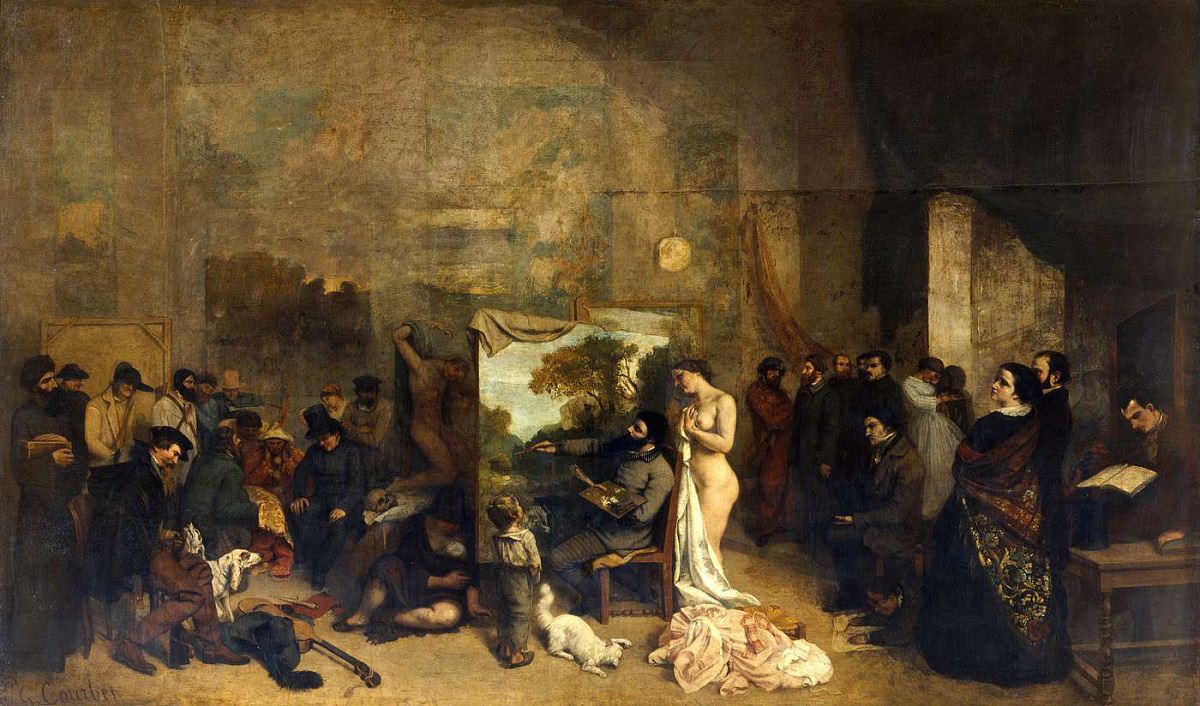 GUSTAVE COURBET	“The Artist's Studio” (1855)
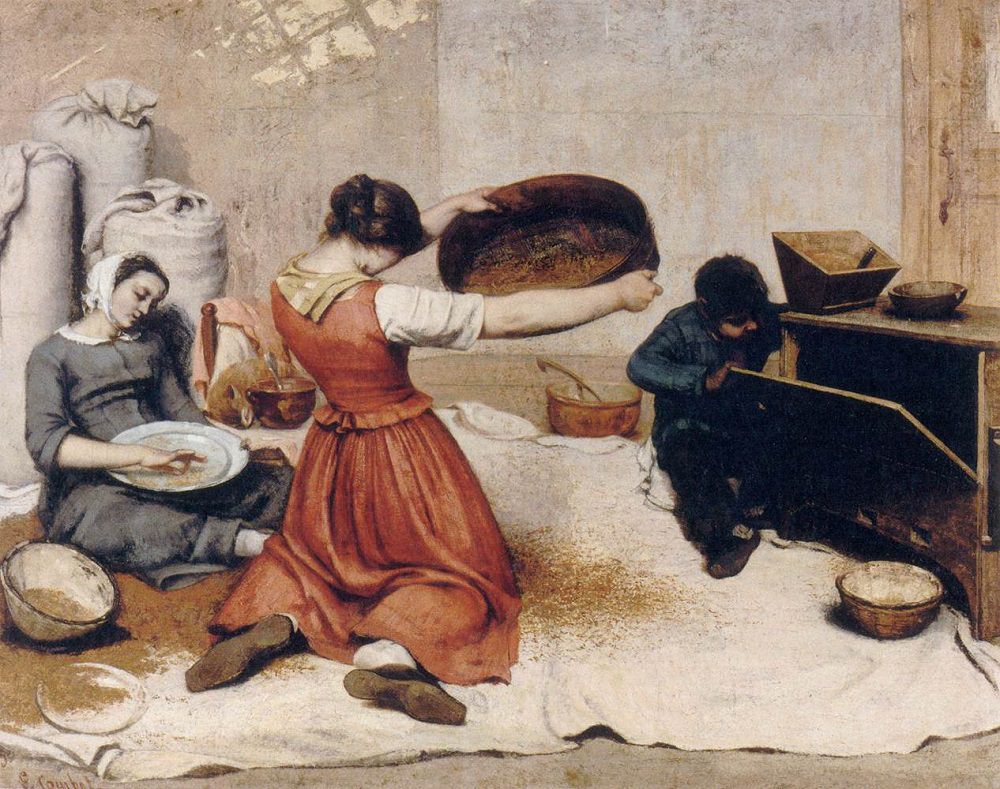 GUSTAVE COURBET
“The Grain Sifters” (1855)
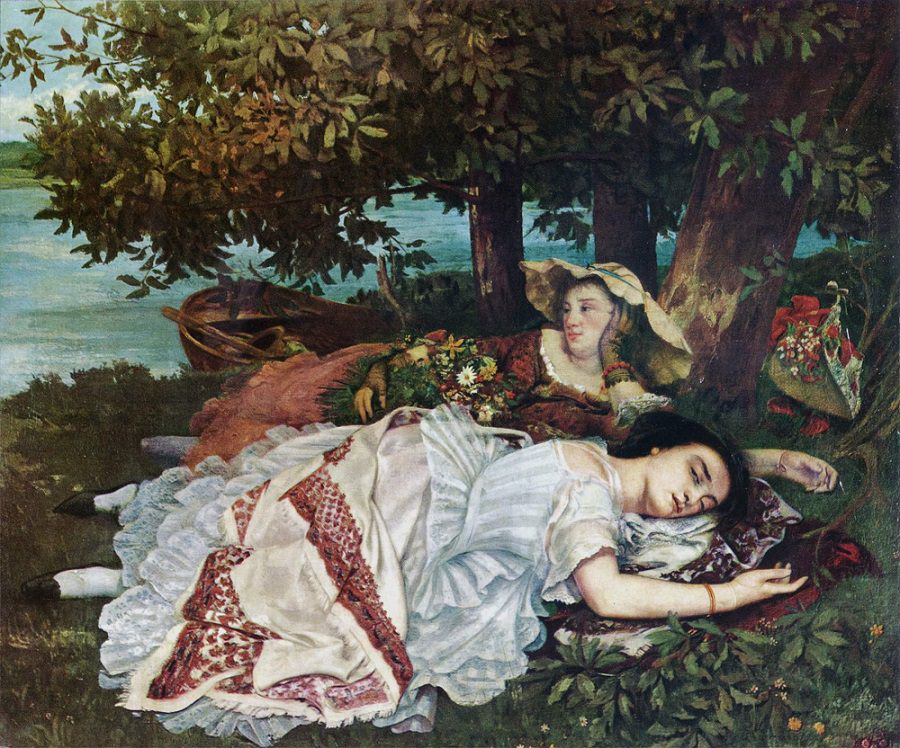 GUSTAVE COURBET
“The Young Ladies on the Banks of the Seine” (1857)
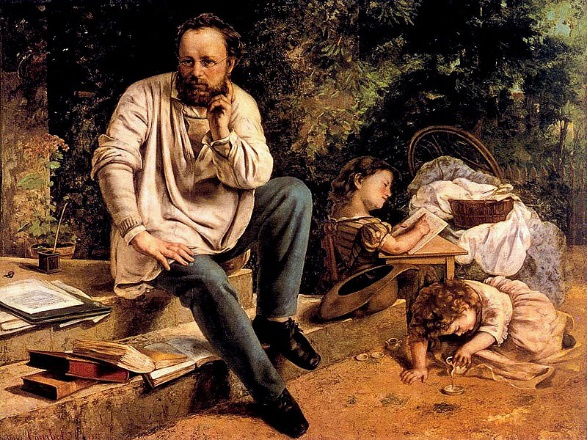 GUSTAVE COURBET
“Portrait of Proudhon”/ 
“Proudhon and his family”
(1865)
Jean-François Millet
(1814 – 1875)
France
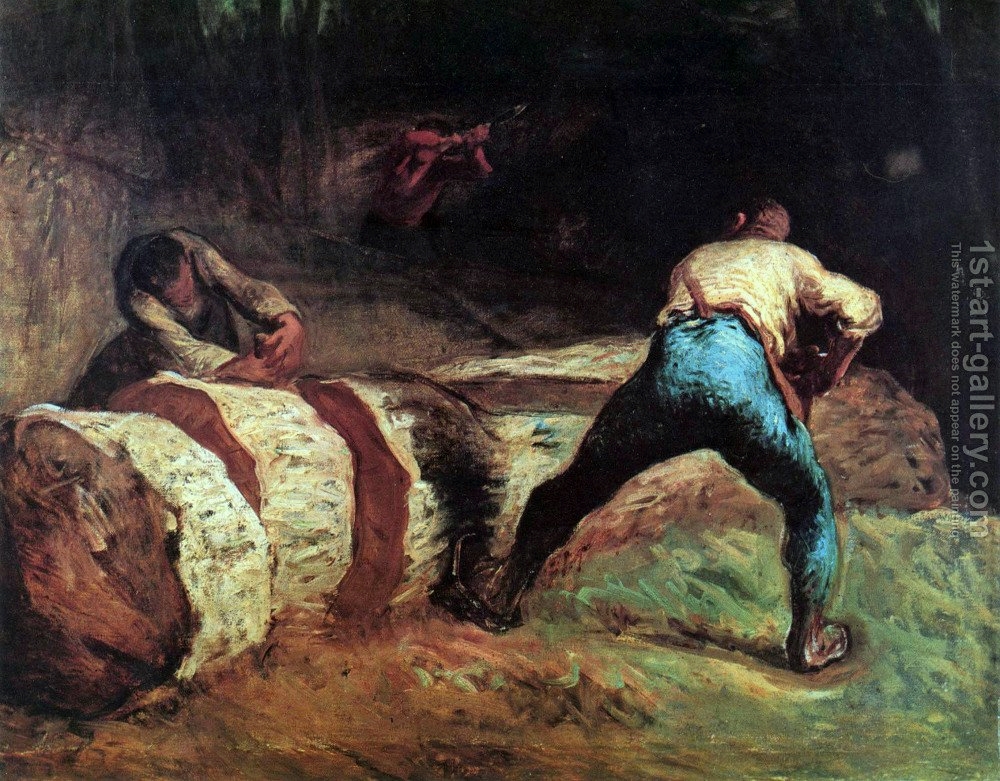 MILLET
“The Wood Sawyers” (1848)
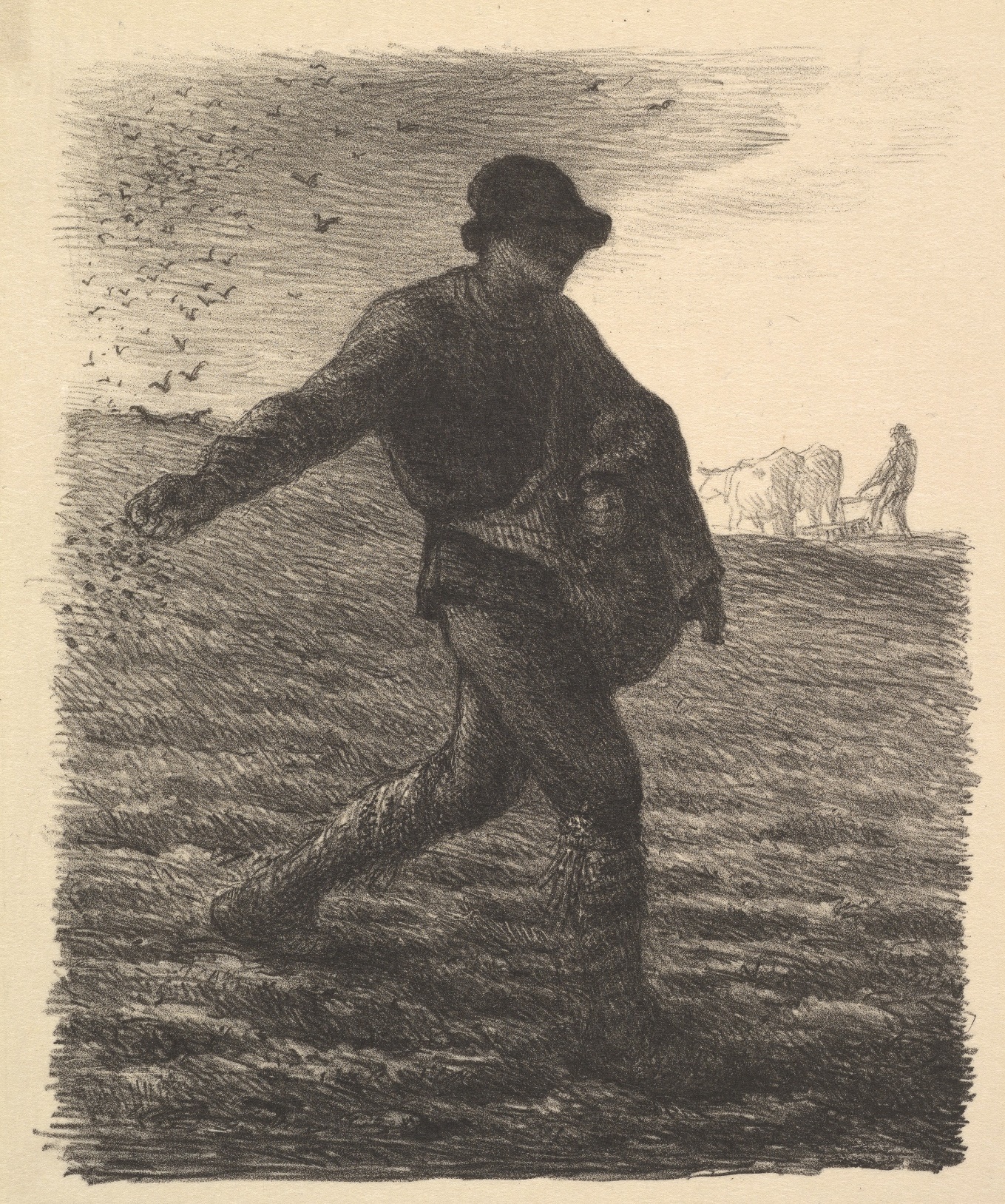 MILLET
“The Sower”
(1850s)
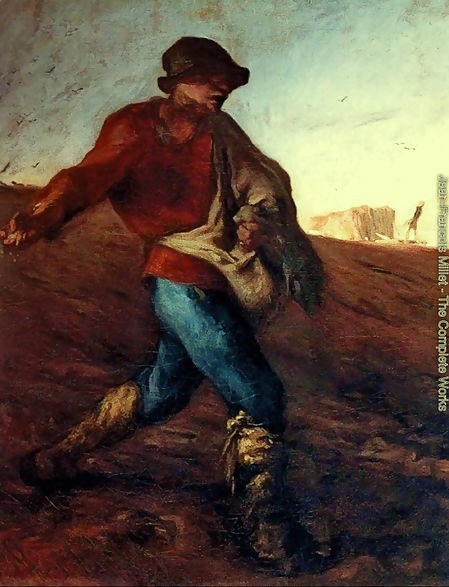 MILLET
“The Sower”
(1850)
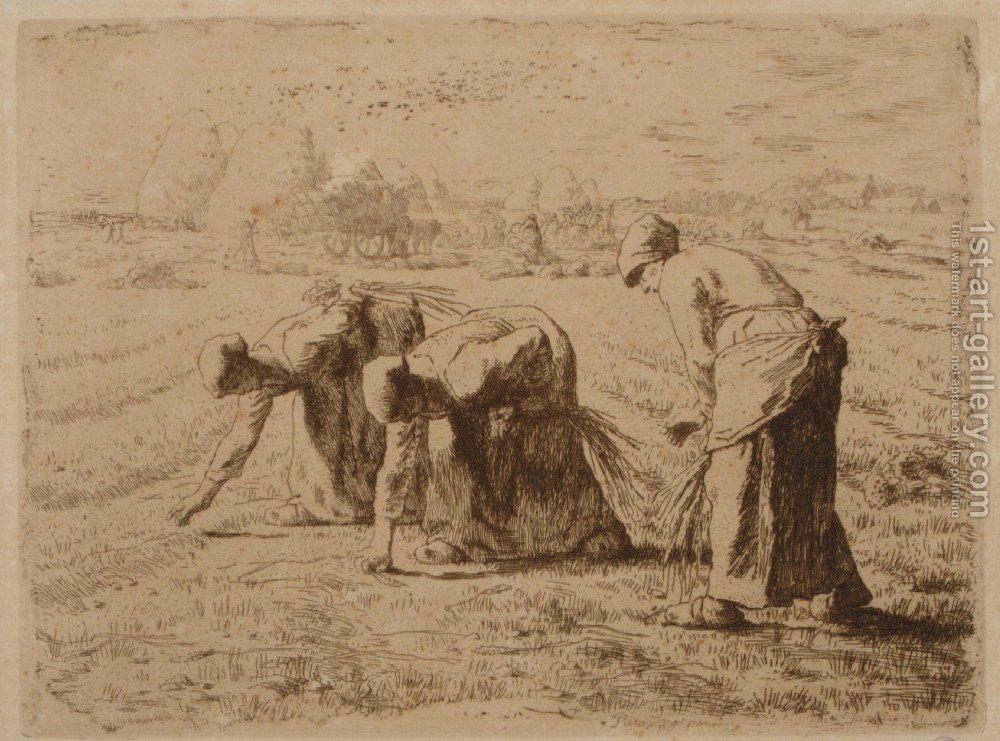 MILLET
“The Gleaners”
(1855)
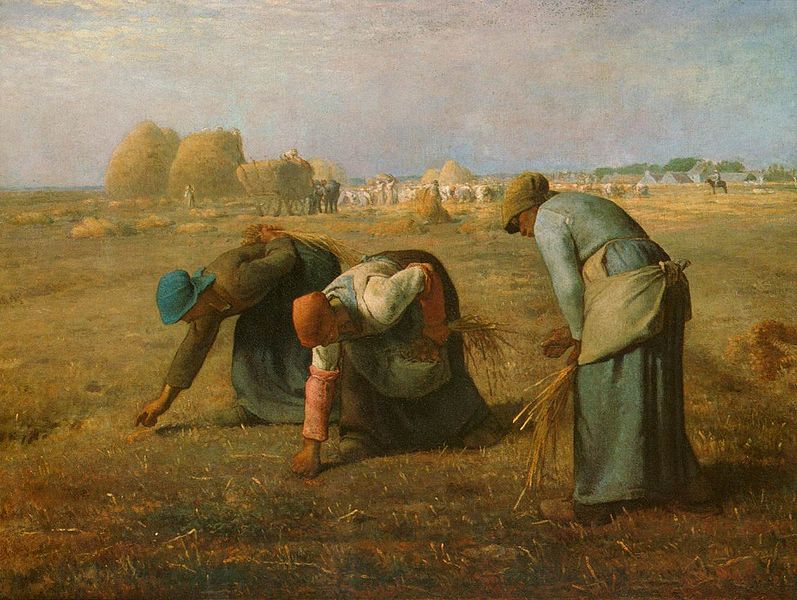 MILLET
“The Gleaners” (1857)
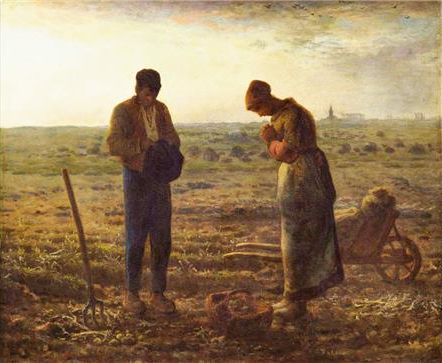 MILLET
“The Angelus”
(1859)
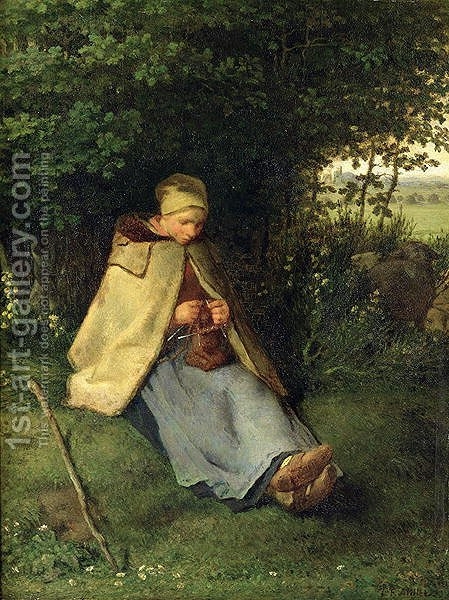 MILLET
“Knitter” / “Seated Shepherdess” (1860)
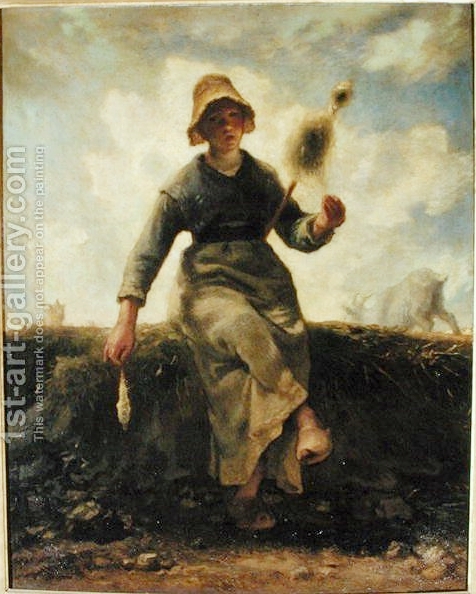 MILLET
“The Spinner”
(1869)
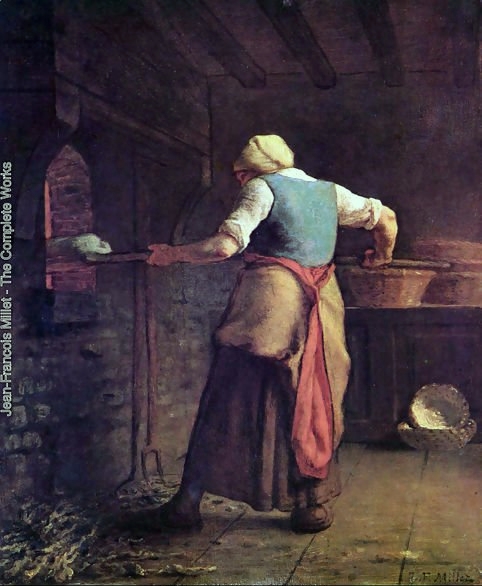 MILLET
“Woman Baking Bread”
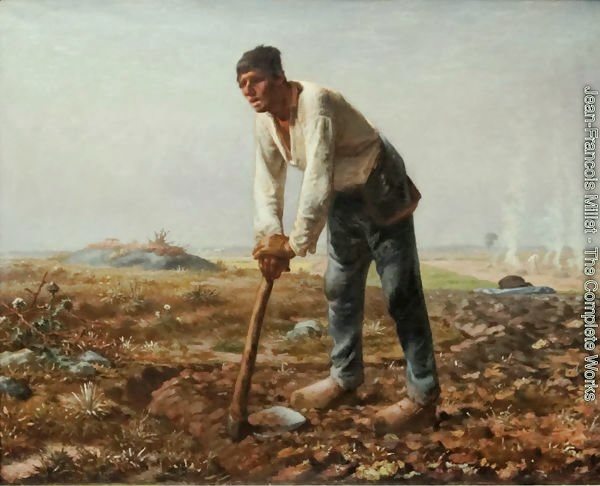 MILLET
“Man with a Hoe”
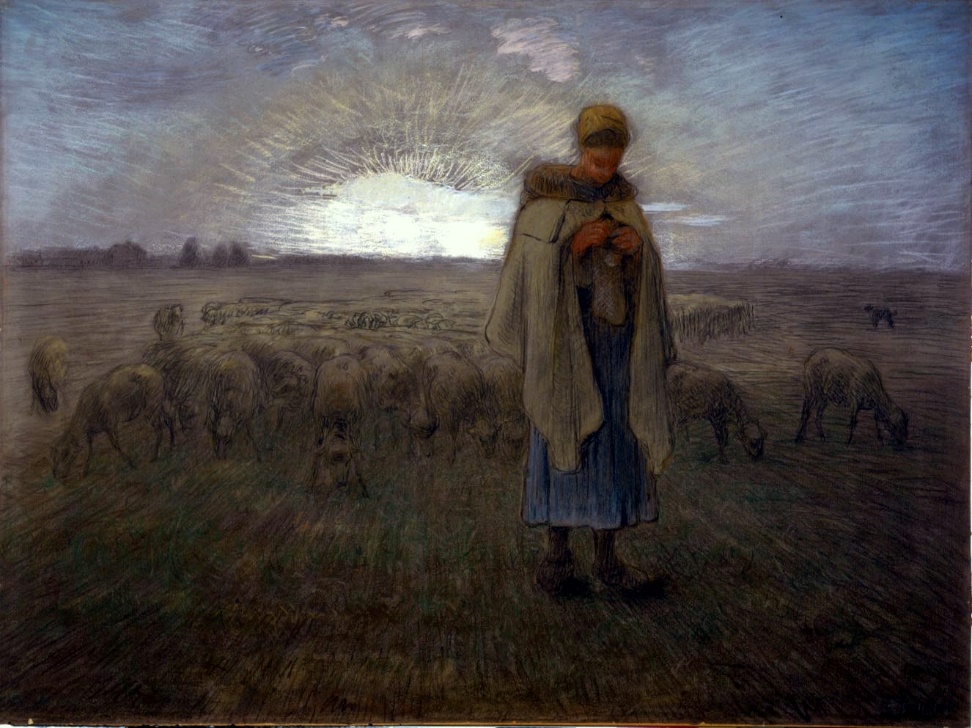 MILLET
“Young Shepherdess”
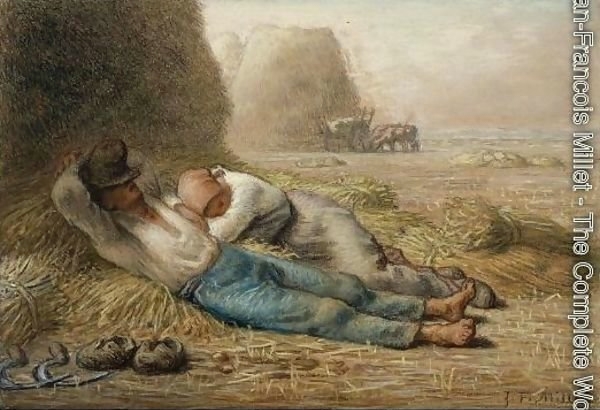 MILLET
“Noonday Rest”
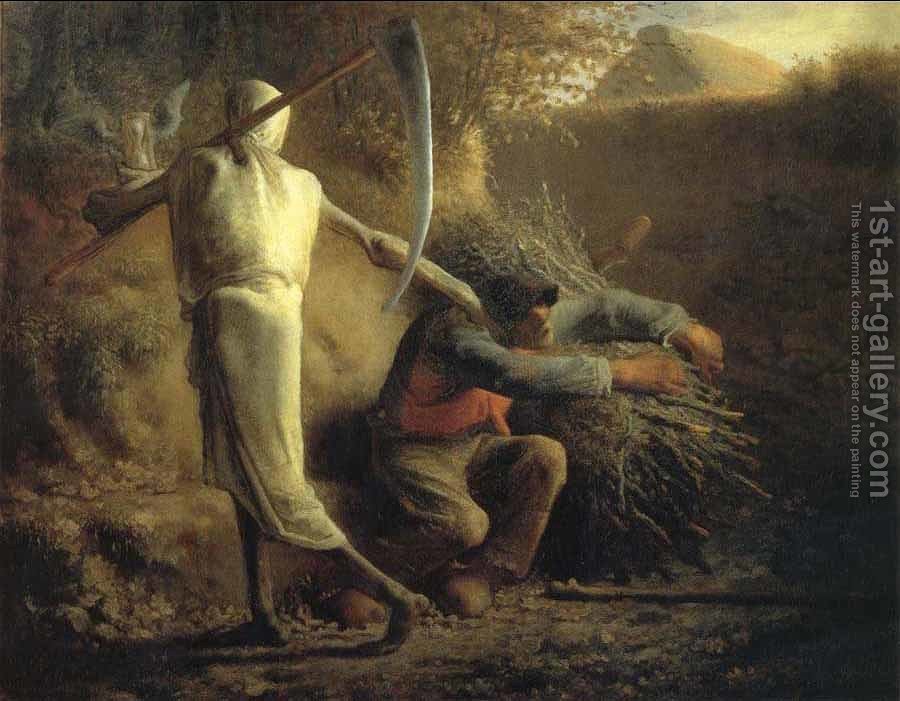 MILLET
“Death and the Woodcutter”
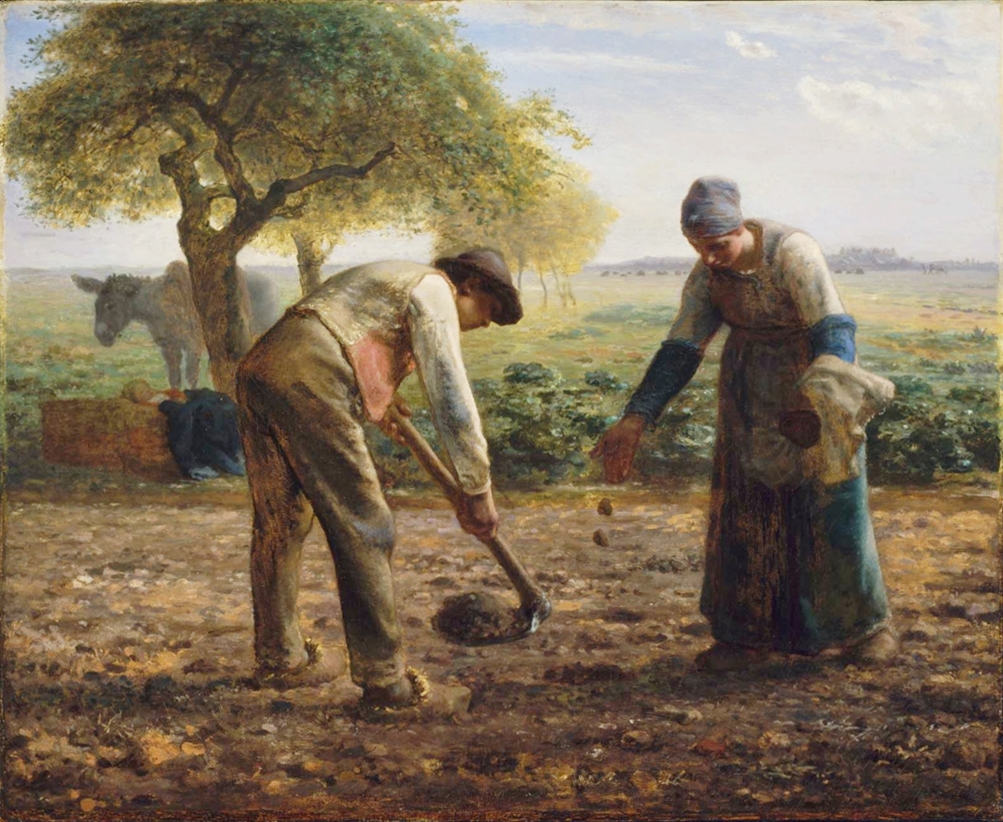 MILLET
“Potato Planters”
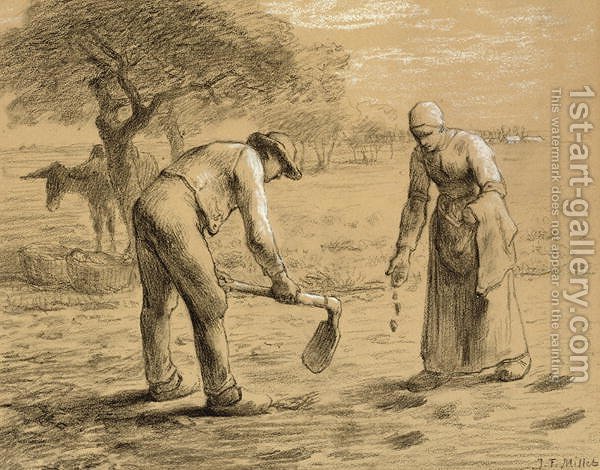 MILLET
“Peasants Planting Potatoes”
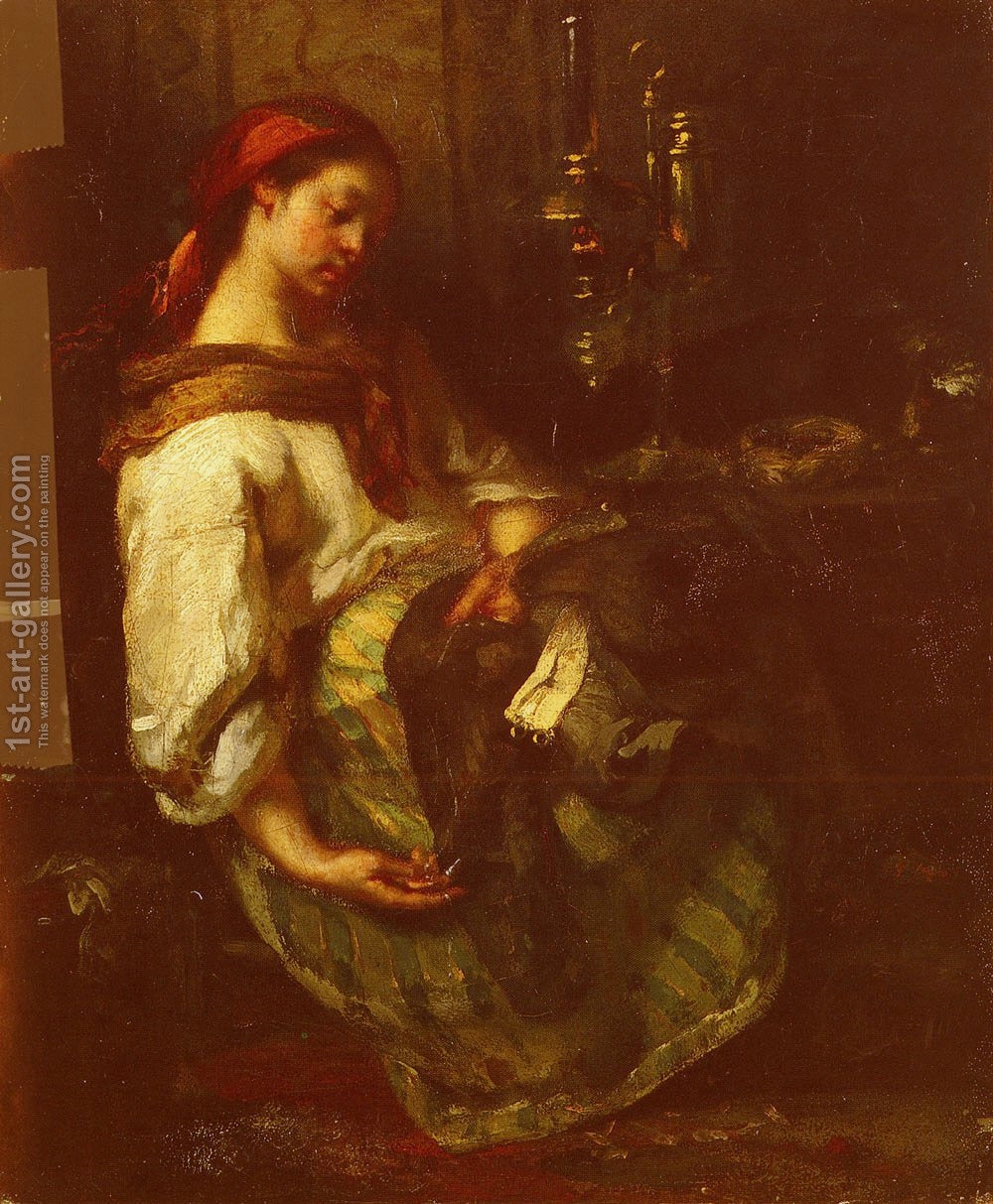 MILLET
“Sleeping Sewer”
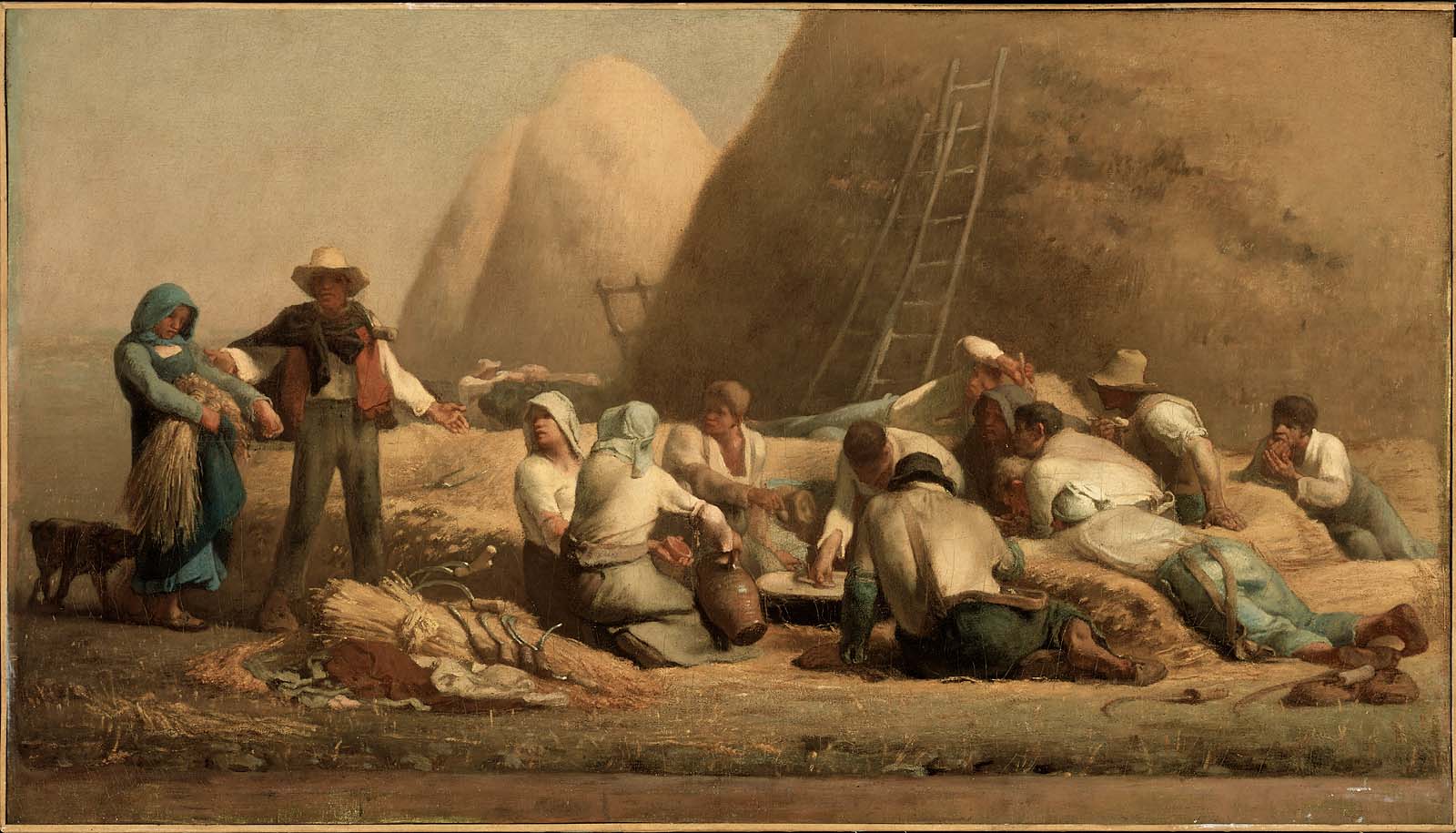 MILLET	“Harvesters Resting”
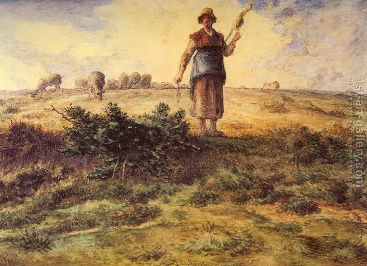 MILLET
“A Shepherdess and her Folk”
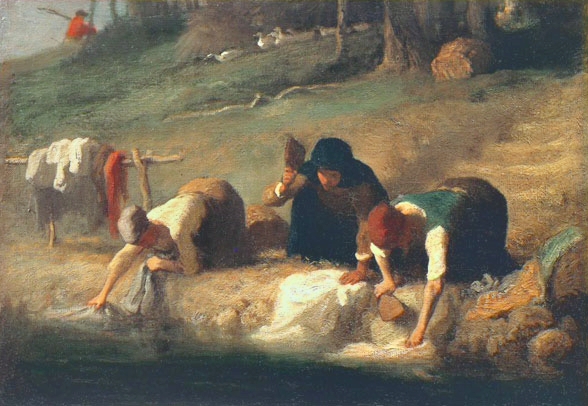 MILLET
“The Washer Women”
Honoré Daumier
(1808 – 1879)
France
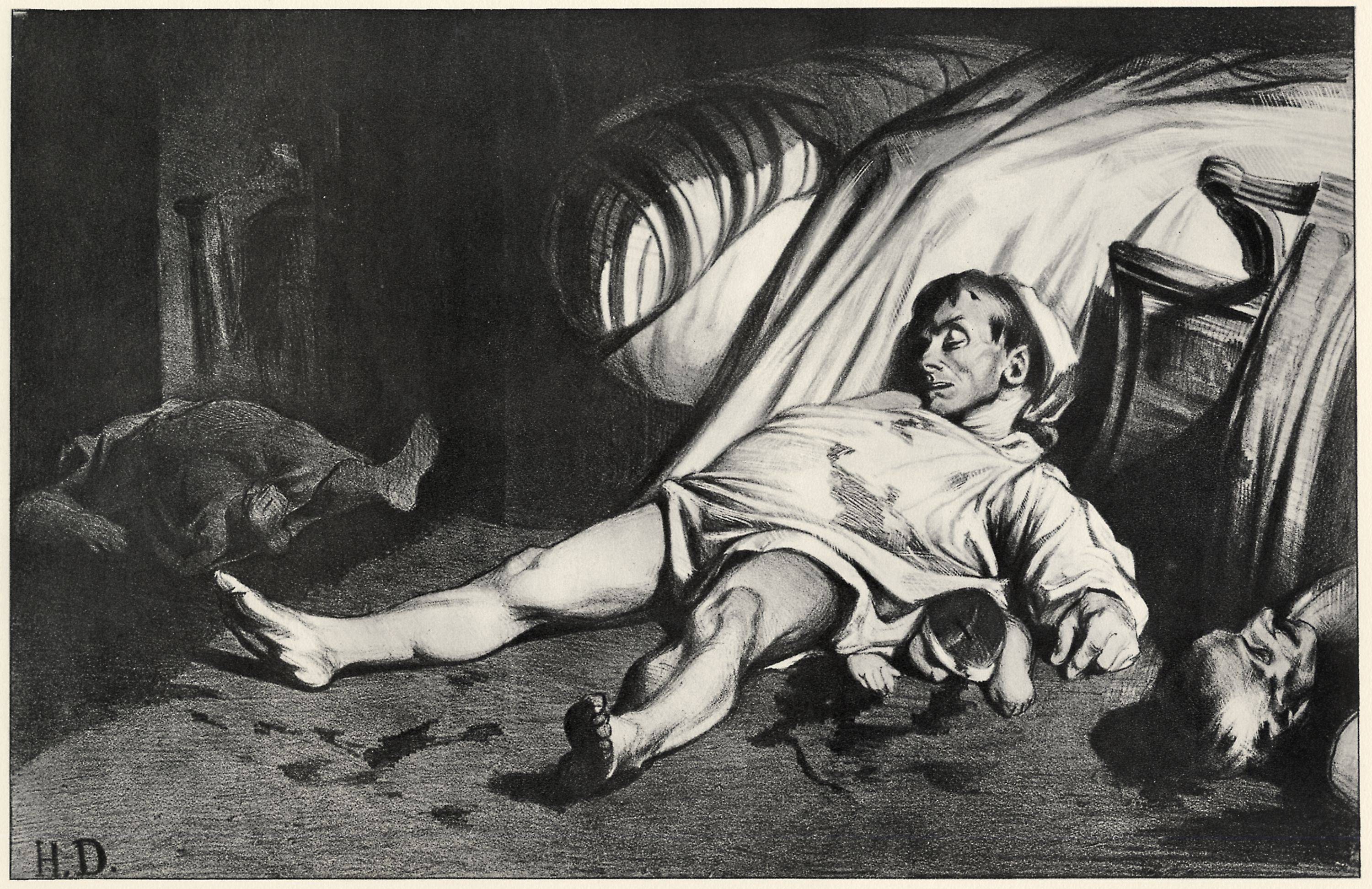 HONORÉ DAUMIER	“Rue Transnonain” (1834)
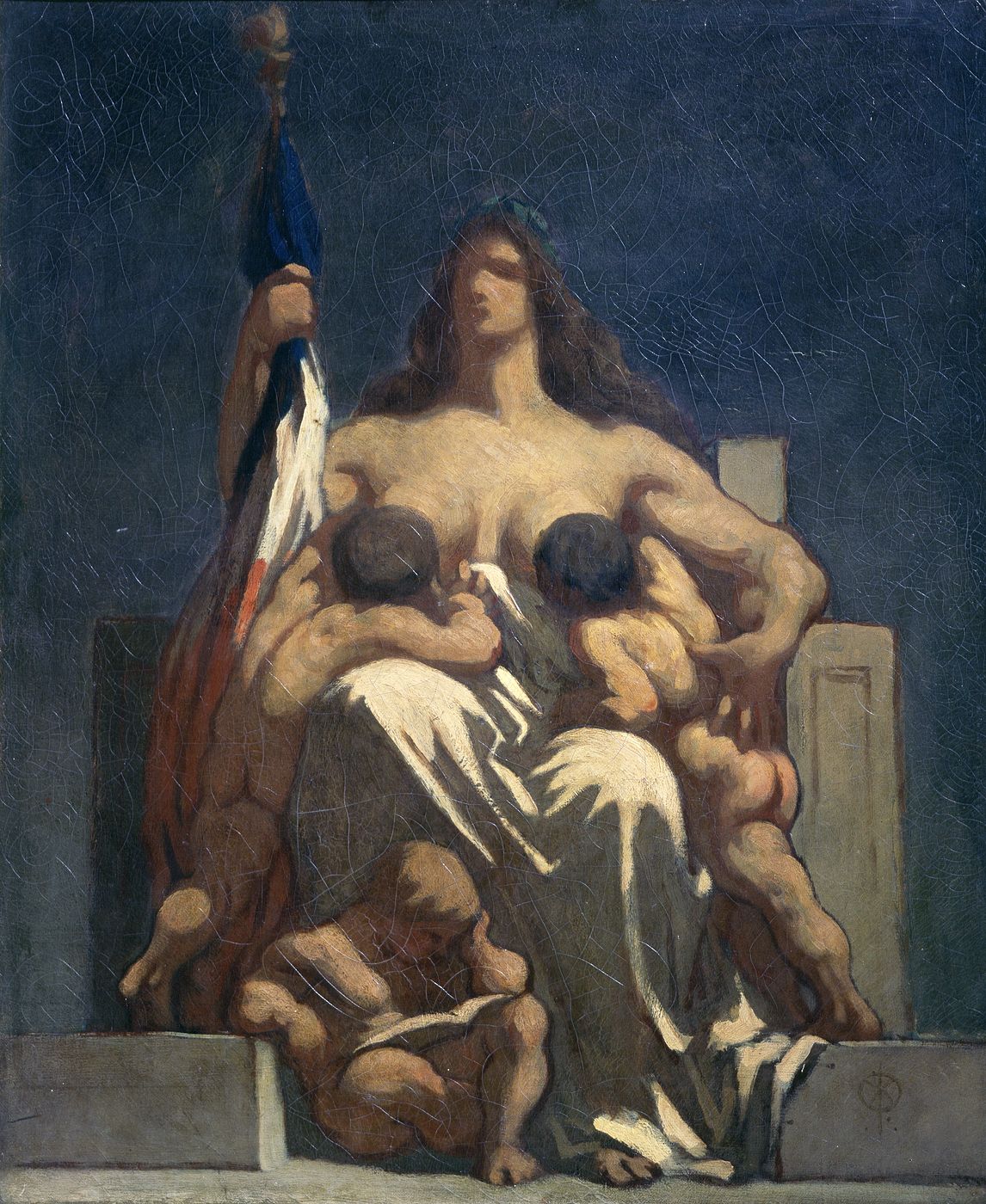 HONORÉ DAUMIER
“La République”
(1848)
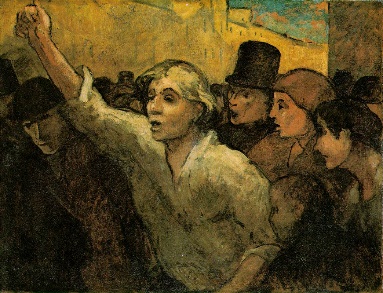 HONORÉ DAUMIER
“The Uprising”
(1848/49)
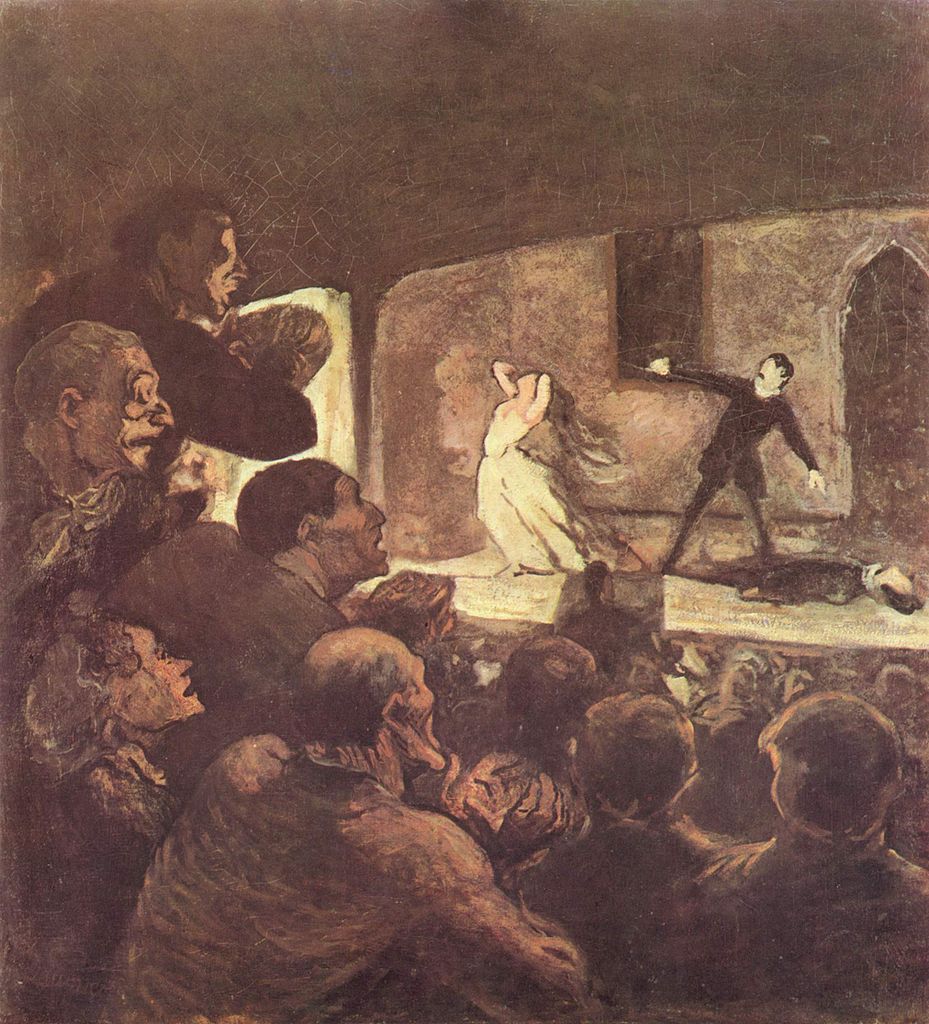 HONORÉ DAUMIER
“The Melodrama”
(1856-63)
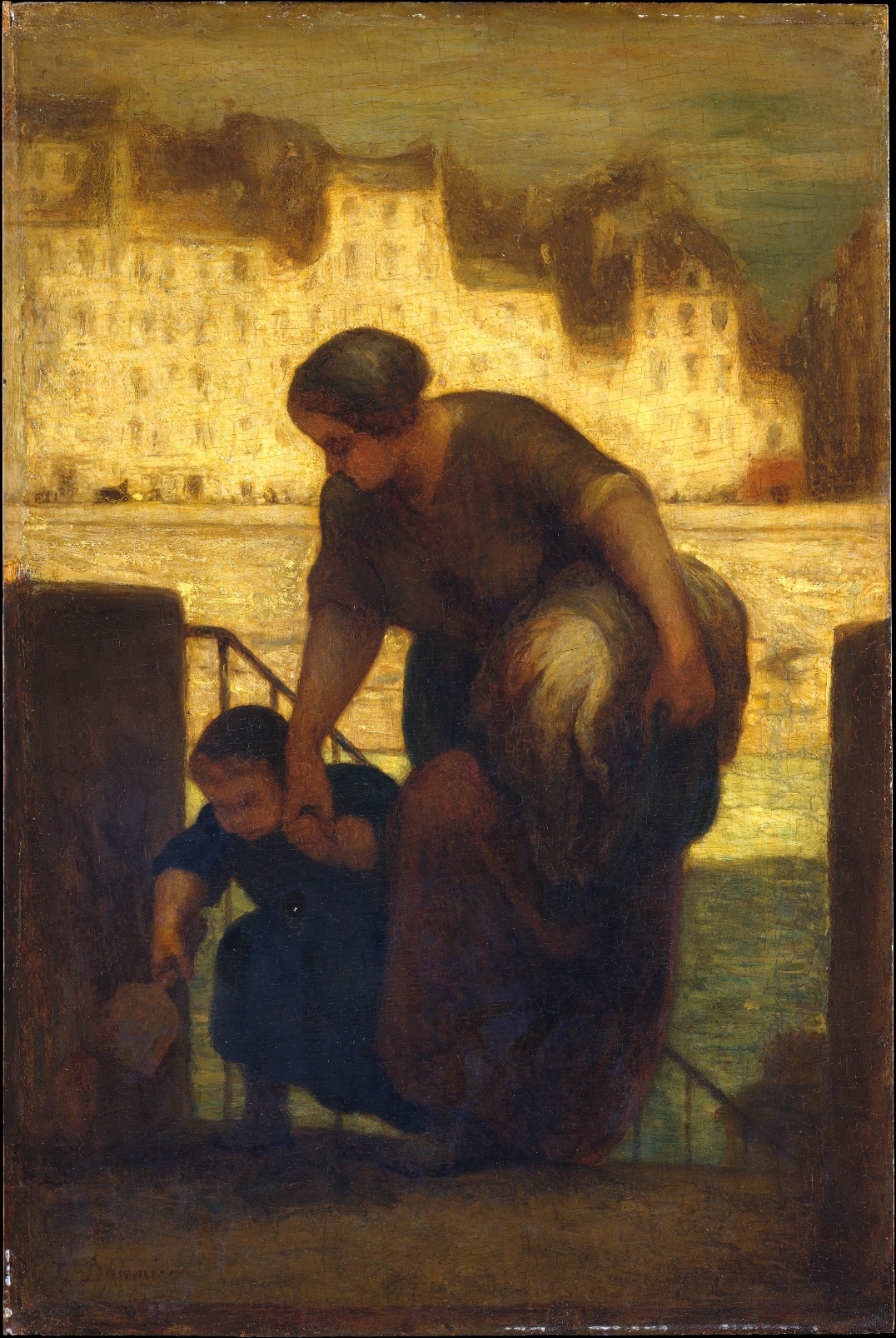 HONORÉ DAUMIER
“The Washer Woman”
(1863/64)
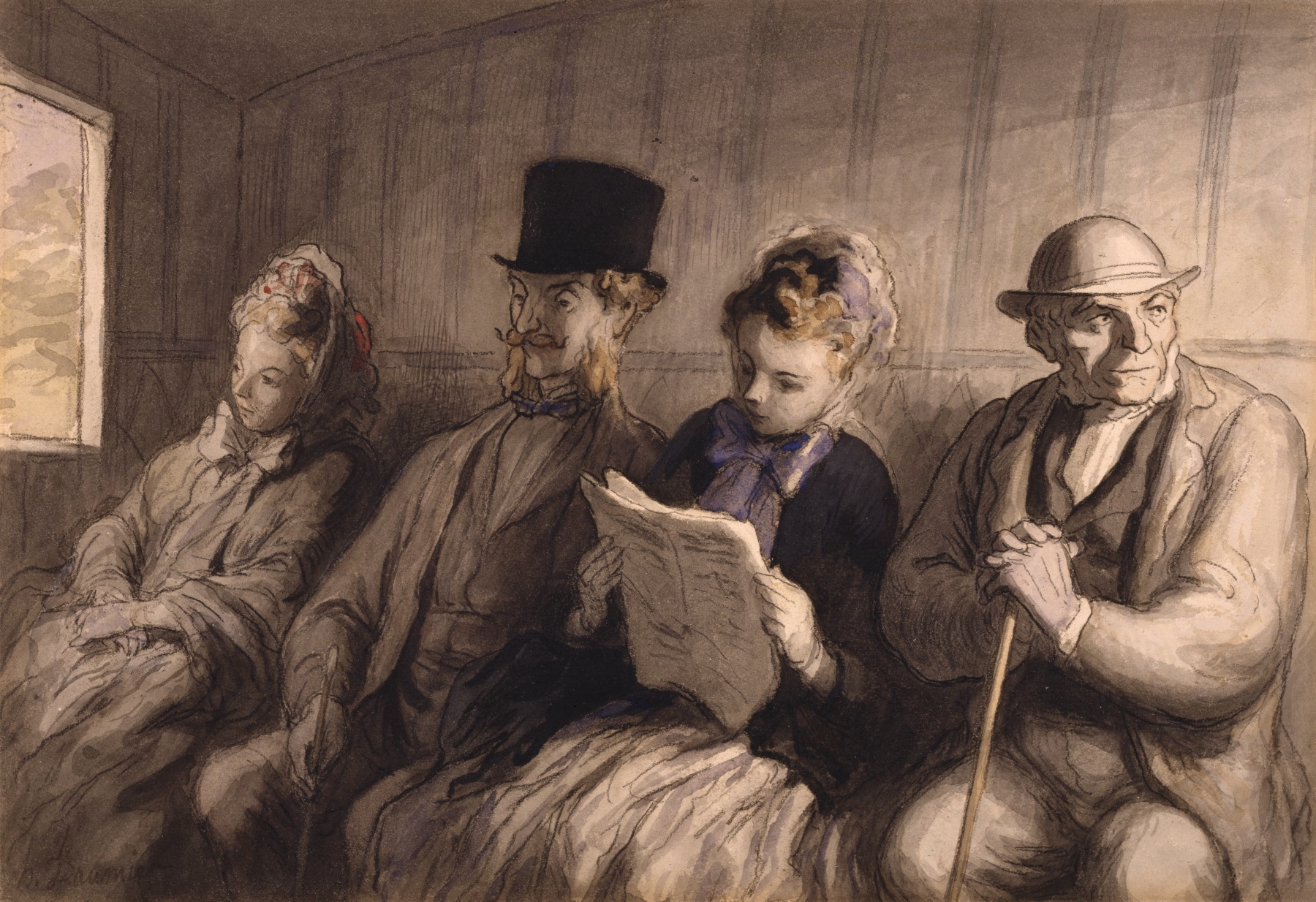 HONORÉ DAUMIER
“The First Class Railway Carriage” (1864)
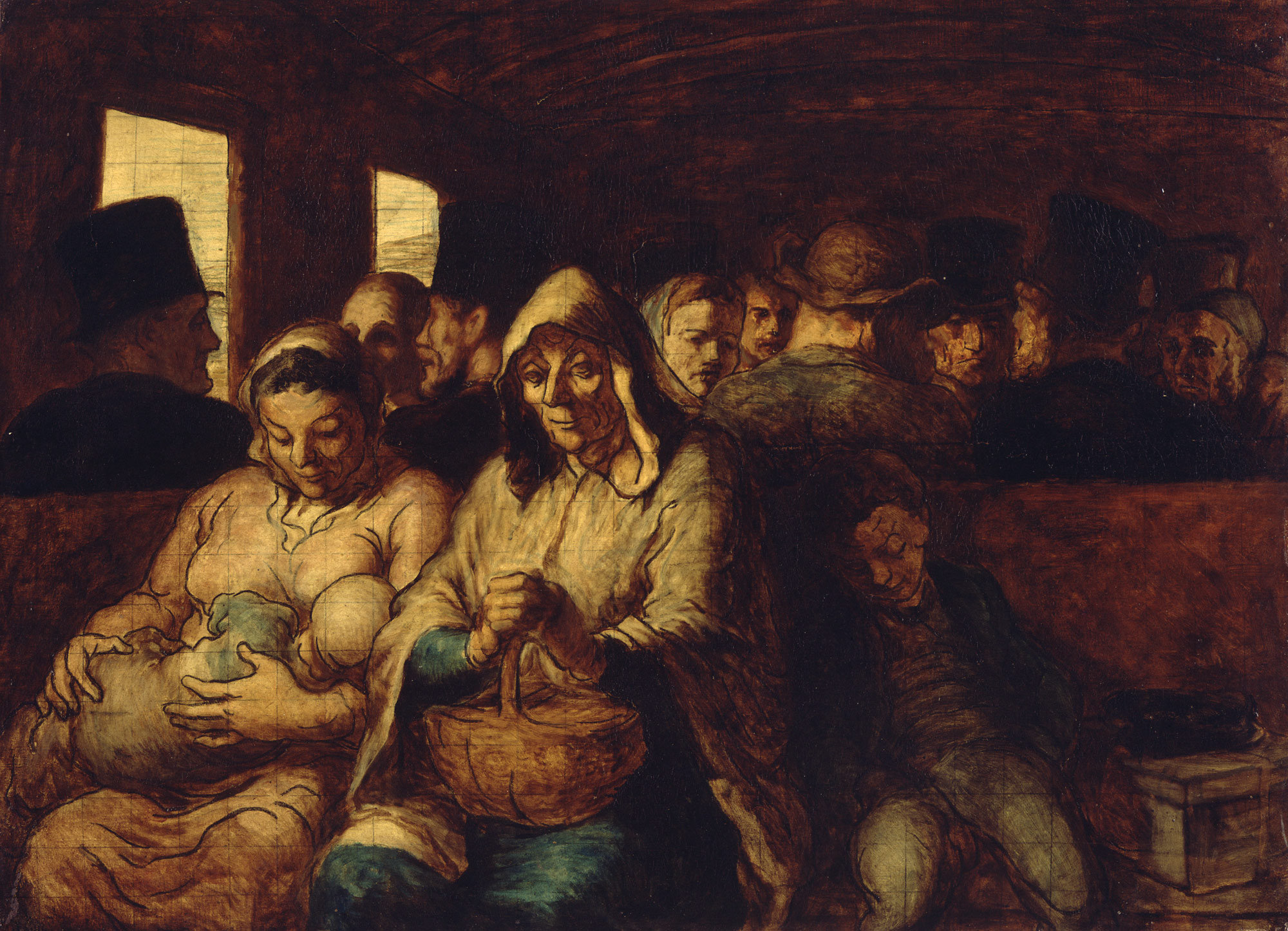 HONORÉ DAUMIER
“The Third Class Railway Carriage” (1864-65)